Planning 7-10 Music learning using Victorian Curriculum
Helen Champion
Webinar, 13 2016
Session overview
Introduction 
Victorian Curriculum is designed for use in instrumental and classroom music learning programs
Documents and resources 
Curriculum
Music Education Guide
Music Education Framework
Victorian Curriculum: The Arts - Music
Design assumptions
Content
Organisation
Planning music learning
Formal and informal planning
Documentation 
Schools
Teachers 
Students
Classroom, IM and ensembles
What do you do? 
What works?
Curriculum design
Victorian Curriculum: The Arts
4
Strands: 
explore & express/represent ideas
practices
present & perform
respond & interpret
2
+
Organising ideas:
students learn as artist and as audience
Students learn by making & responding
Interdependent content
What is to be taught?


What knowledge and skills do students already have? And what knowledge and skills will acquire or develop?


What is the context for the learning?
Unpacking a concept
BEAT
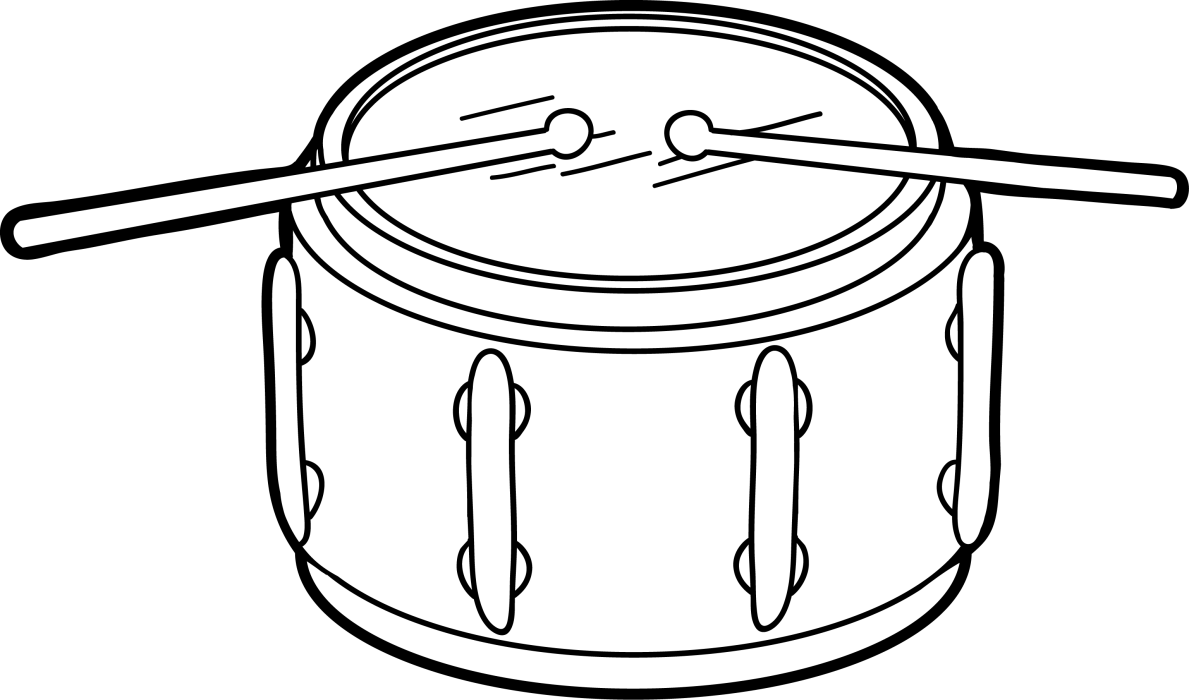 COUNTING, NOTE VALUES, BEAT/RHYTHM, … FEEL, SYNCOPATION, ACCENT …
LISTENING, COMPOSING, PERFORMING, ACOUSTIC, DIGITAL, NOTATING, IMPROVISING, SOLO, GROUP, STYLES ….
EXPLORE & EXPRESS
PRACTICES
BEAT
PRESENT & PERFORM
RESPOND & INTERPRET
Shape, stillness, closed, Imagining, trialling
COUNTING, NOTE VALUES, BEAT/RHYTHM, … FEEL, SYNCOPATION, ACCENT …
working individually, in pairs, in small groups etc.
LISTENING, COMPOSING, PERFORMING, ACOUSTIC, DIGITAL, NOTATING, IMPROVISING, SOLO, GROUP, STYLES ….
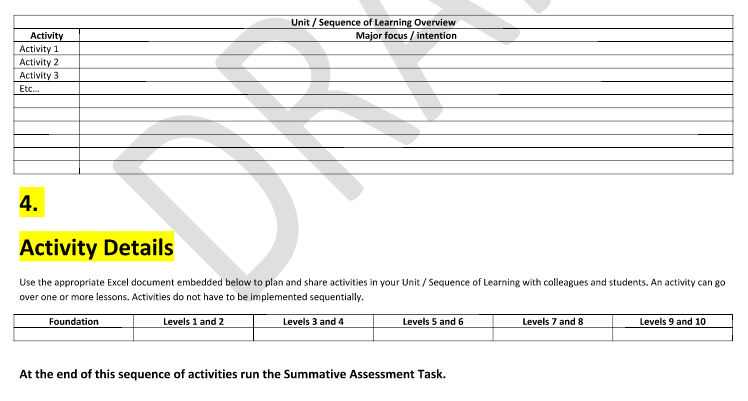 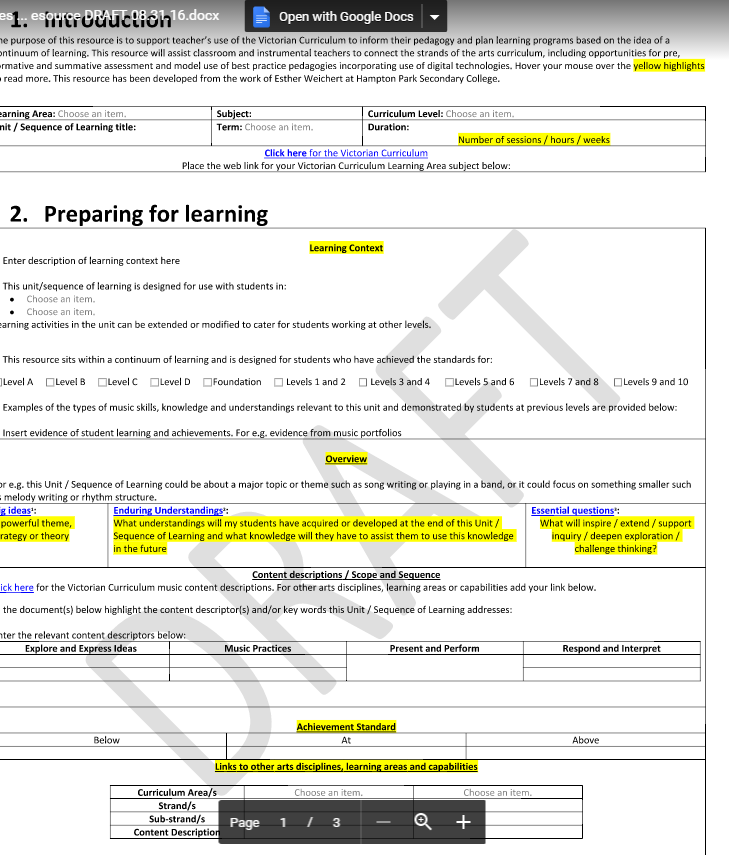 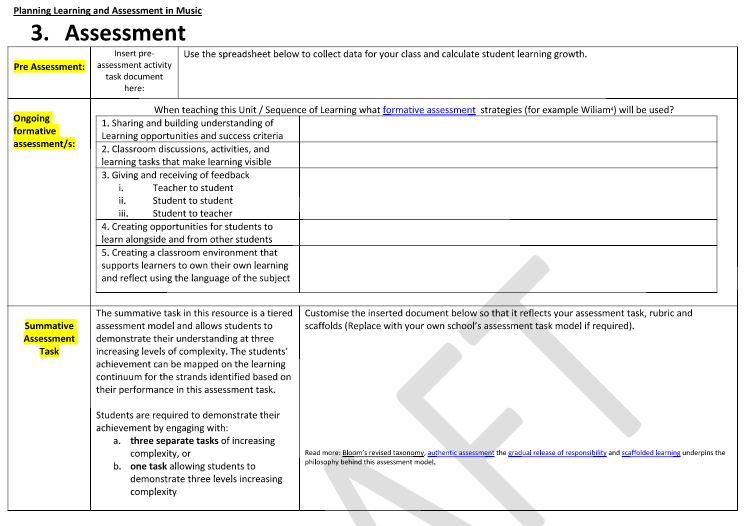 Sample school planning template
Curriculum mapping
Mapping identifies the extent of curriculum coverage in units of work and clearly links teaching, learning and assessment while working with the curriculum continuum. 
Mapping templates support teachers to identify where content descriptions and achievement standards are being explicitly addressed within the school’s teaching and learning program
Instructions:
http://www.vcaa.vic.edu.au/Pages/foundation10/viccurriculum/curriculumplanning.aspx
Templates
For each Arts discipline
Levels A-D 
F-6
7-10
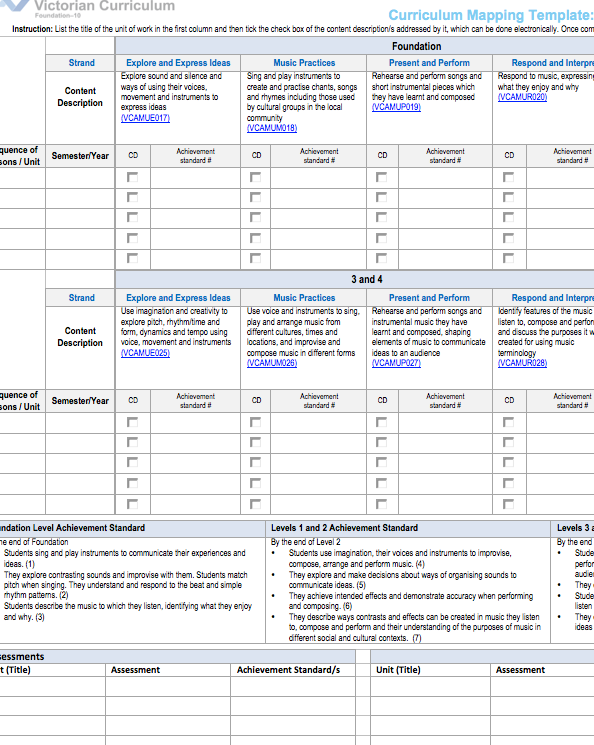 Activity #1: Which level?
Talk about what the concept of ‘a continuum of learning’ means for your music program

Consider the information you know about
The group of  students for whom you are planning
Context
prior learning
Interests
How much learning time is available

And then, 
Identify the content description/s and level/s that is/are likely to be the best fit
Consider how the learning program for a particular group of  students could be varied to cater for different learning needs?
Activity #2: The big idea
What is the purpose of the unit/learning? (The big, central idea)

1. Describe the unit/sequence of learning in 20 words or less
Activity #2: unpacking
EXPLORE & EXPRESS
PRACTICES
why is this activity in the learning plan for this student/group of students?
PRESENT & PERFORM
RESPOND & INTERPRET
Activity #2b: more unpacking
List key activities for this unit/sequence
Listening
Composing/improvising
Skill development
Performing 
Responding
Interpreting
Activity #2c: even more unpacking
how is the activity 
introduced?
taught?
aligned to prior learning?
varied to cater for different levels of knowledge and skill?

how does the activity connect to the rest of the unit/sequence?

What opportunities are there for formative assessment?
self-assessment
peer-assessment
teacher observation
Activity #3: identifying possible connections
Thinking about the same activity or aspect of the unit/sequence,

when students are ‘exploring’ or ‘expressing’ what music practices are they using?

are they also ‘responding’ or ‘interpreting’?

does this activity contribute to 
presentation of a performance?
an actual performance

how are digital technologies used for learning and teaching in this activity? How could they be used?
Activity #3a: unpacking the connections
Draw a mind-map showing how the activities 
	- connect
	- map against content descriptions



Identify knowledge and skills students need to have before they begin the unit
improvise, compose, trial
Experiment with elements of music, in isolation and in combination, using listening skills, voice, instruments and technologies to find ways to create and manipulate effects (VCAMUE033)

Develop music ideas through improvisation, composition and performance, combining and manipulating the elements of music (VCAMUE034)
Create, practise and rehearse music to develop listening, compositional and technical and expressive performance skills (VCAMUM035)

Structure compositions by combining and manipulating the elements of music and using notation (VCAMUM036)
create, practise, compose, trial, seek feedback, refine, document
Compose /improvise using a motif or chord progression.  Document and perform the work
listen, analyse, interpret, respond
EXPLORE & EXPRESS
PRACTICES
Analyse composers’ use of the elements of music and stylistic features when listening to and interpreting music (VCAMUR038)

Identify and connect specific features and purposes of music from contemporary and past times to explore viewpoints and enrich their music making(VCAMUR039)
rehearse, present, perform,  evaluate
PRESENT & PERFORM
RESPOND & INTERPRET
Rehearse and perform to audiences in different settings and contexts, a range of music they have learnt or composed, using techniques and expression appropriate to style (VCAMUP037)
Activity #5: Document audit results and ‘things to do’ or ‘questions’
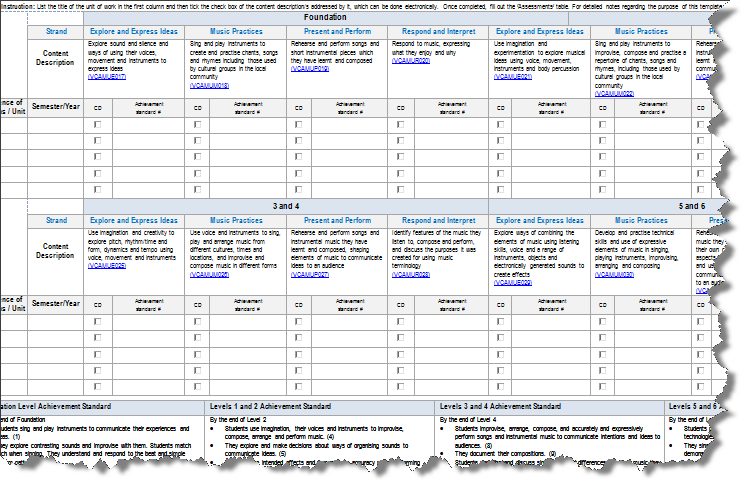 For example,
Check that all information required for school planning template is available 
revise, add or delete activities
incorporate formative assessment opportunities
use digital technologies
enhance skill development
… and, how does music learning connect with
Next steps
update rubrics, success criteria, learning intentions etc.
transfer information to school curriculum planning template
discuss the process and findings with colleagues and/or curriculum leaders
	& maybe
repeat for other units
write a new unit or sequence of learning using this process as a checklist
Feedback
Please complete the survey the F-10 unit will email to you so that I get your feedback about the relevance of this presentation for your work and whether it met your expectations. You can also email me directly:

Helen Champion
Curriculum Manager: Performing Arts
phone: 61 3 9032 1723
email: champion.helen.h@edumail.vic.gov.au